Подготовка к написанию сочинения-эссе. 8 класс
От слова – к смыслу…Анализ стихотворения в прозе И.С.Тургенева «Пир у верховного существа».Н.в.Дамбраускене, учитель русского языка и литературы МАОУ лицея № 18 г. Калининграда
И.С.Тургенев «стихотворения в прозе»
Стихотворения в прозе были написаны в последние годы жизни И.С.Тургенева и опубликованы незадолго до смерти. Они явились как бы итогом всей жизни и творчества писателя, плодом его долгих размышлений о вечных проблемах бытия.  Сам он назвал их “Senilia” (“Старческие”).
И.С.Тургенев «стихотворения в прозе»
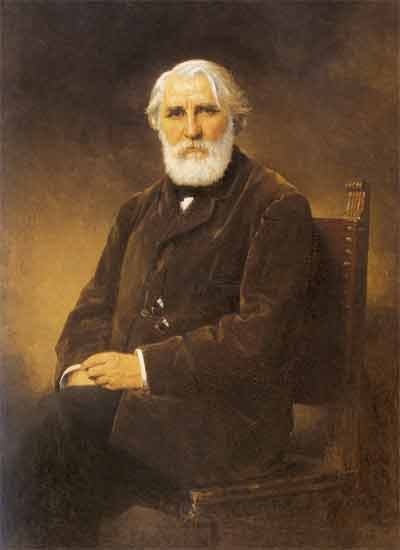 “ Дорогой мой читатель, не пробегай этих стихотворений сподряд: тебе, вероятно, скучно станет – и книга вывалится у тебя из рук. Но читай их враздробь: сегодня одно, завтра другое – которое-нибудь из них, может быть, заронит тебе что-нибудь в душу”.
И.С.Тургенев
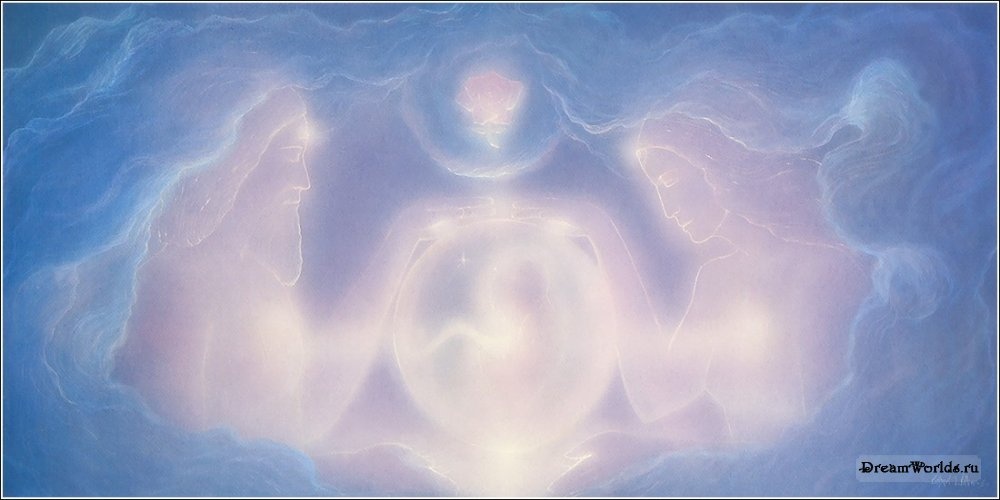 Иван Сергеевич Тургенев

Пир у Верховного Существа

 Однажды Верховное Существо вздумало задать великий пир в своих лазоревых чертогах.
Все добродетели были им позваны в гости. Одни добродетели... мужчин он не приглашал... одних только дам.
Собралось их очень много — великих и малых. Малые добродетели были приятнее и любезнее великих; но все казались   довольными и вежливо разговаривали между собою, как приличествует близким родственникам и знакомым.
Но вот Верховное Существо заметило двух прекрасных дам, которые, казалось, вовсе не были знакомы друг с дружкой.
Хозяин взял за руку одну из этих дам и подвел ее к другой.
«Благодетельность!» — сказал он, указав на первую.
«Благодарность!» — прибавил он, указав на вторую.
Обе добродетели несказанно удивились: с тех пор как свет стоял — а стоял он давно, — они встречались в первый раз!
Декабрь, 1878
ПРИТЧА - 1. Жанр эпоса: небольшое повествовательное произведение назидательного характера, содержащее религиозное или моральное поучение в иносказательной (аллегорической) форме. 
АЛЛЕГОРИЯ - (от греч. allos - иной и agoreuo - говорю) - вид иносказания: изображение абстрактного понятия или явления через конкретный образ.
Что означает слово пир?
Где происходит пир?
Кто даёт пир?
Кто приглашён на пир?
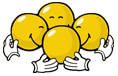 словарь
Пир - многолюдное угощенье, большой званый обед, ужин.
Лазоревый – лазурный - имеющий цвет лазури; светло-синий. Цвет неба.
 Чертог - большое, пышное, великолепно убранное помещение, великолепное здание, дворец.
Верховное Существо
Создатель
Творец
Божество
Бог
Добродетель («добро» и «деять») - положительное нравственное качество или поведение человека, отсутствие греха и порока. Направленность разума и воли человека к добру.
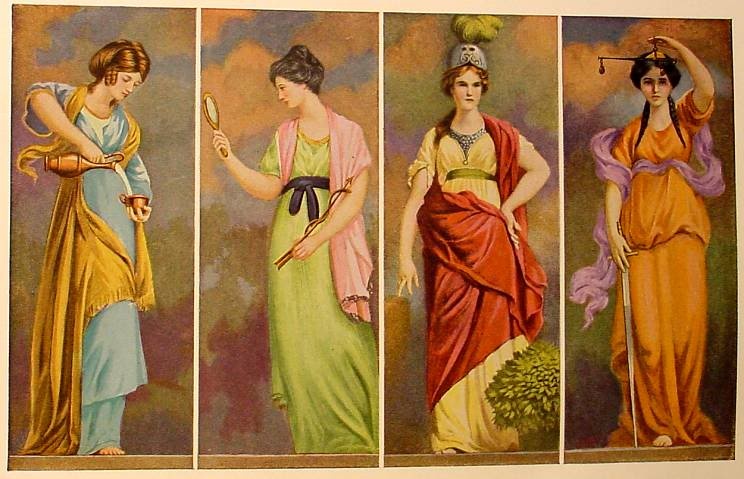 семь основных добродетелей
ВЕРА
НАДЕЖДА 
ЛЮБОВЬ
МУДРОСТЬ 
МУЖЕСТВО
СПРАВЕДЛИВОСТЬ 
ВОЗДЕРЖАНИЕ
семь основных добродетелей
ВЕРА - основная христианская добродетель, заключающаяся в добровольном согласии человеческой воли на принятие Богооткровенной Истины. 
НАДЕЖДА - христианская добродетель; вера, упование, уверенность в исполнении желаний. 
ЛЮБОВЬ - основополагающая христианская добродетель. По происхождению есть дар Духа Святого, по своей сущности – обо́жение человека, по форме – жертвенное служение. 
МУДРОСТЬ - одна из семи человеческих добродетелей, соединение истины и блага, высшая правда, слияние любви и истины, высшее состояние умственного и нравственного совершенства, знание добра и зла.
МУЖЕСТВО - одна из семи человеческих добродетелей, означающих стойкость в беде и борьбе, духовную крепость, доблесть, храбрость, отвагу, спокойную смелость в бою и опасностях, терпение и постоянство. 
СПРАВЕДЛИВОСТЬ - одна из семи человеческих добродетелей, сложное моральное понятие, означающее совершение поступков по правде, по совести, по правоте, по закону. 
ВОЗДЕРЖАНИЕ - одна из семи человеческих добродетелей, означает: удерживать свои страсти нравственной силою, не давать им волю, не предаваться излишествам, ограничивать себя, исходя из заповедей Божьих.
Благодарность – 
Чувство признательности за сделанное добро.  Проявление морального принципа справедливости в человеческих отношениях.
Благодетельность –
то благодетельный – 
Спасительный, полезный.
Почему эти добродетели «несказанно удивились встрече»?
АФОРИЗМЫ
Своего спасибо не жалей, а чужого не жди.  Русская пословица.

Если ты сделал кому-то добро, и это добро принесло плоды, то зачем ты, как безумный, домогаешься еще похвалы и благодарности за свое доброе дело? 
Марк Аврелий

Когда нам платят за благородный поступок, его у нас отнимают. Н. Шамфор

Благодарность — долг, который надо оплатить, но который никто не имеет права
ожидать.   Ж.Ж.Руссо

Кто оказал благодеяние, должен молчать; рассказывать о нем должен тот, кто его
получил.  Сенека 
Благодарность не есть право того, кого благодарят, а есть долг того, кто благодарит;
требовать благодарности —глупость, не быть благодарным - подлость.   
В. О. Ключевский

Нельзя считать добрым делом то, о котором рассказывают всем и каждому.
Д. Мукерджи
Если человек помог тому, кого он любил, то ни при каких обстоятельствах он не
должен вспоминать потом о своем благодеянии.  Ж. Лабрюйер

Требовать благодарности за каждое из своих благодеяний — значит торговать ими.    А. Декурсель
«Эссе — способ рассказать о мире через себя и о себе с помощью мира» (А. Эльяшевич).
Наличие конкретной темы или вопроса.
Обращение к значительным философским, нравственным, историческим,   искусствоведческим,  литературным проблемам.  
Субъективность, ярко выраженная позиция автора, порой исповедальный характер произведений.
Отсутствие заданной композиции,  свободная  форма изложения.
Сравнительно небольшой объем.
    В содержании эссе оцениваются в первую очередь личность автора - его мировоззрение, мысли и чувства.
Напишите эссе